市级科技小巨人
政策宣讲
宝山区科学技术委员会
什么是科技小巨人企业？
科技小巨人企业的实施对象，是指从事符合国家和本市产业发展方向的高新技术领域产品开发、生产、经营和技术（工程）服务，科技创新能力强、市场竞争优势突出、发展潜力大的科技型企业。

企业应具备：较完善的企业创新体系、创新机制及与之相适应的科研投入；自主知识产权的品牌产品，并在相应的细分行业中拥有较高的市场份额；一定的经济规模和良好成长性；良好的信用记录和较强的融资能力。其特征为创新型、规模型与示范性。
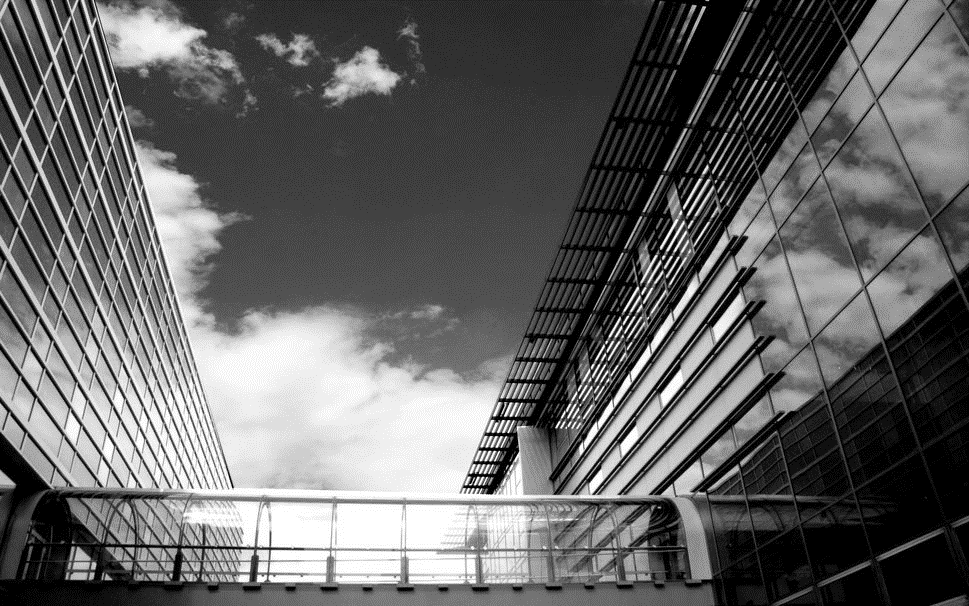 对企业申报的前提要求：
    注册登记满3年及以上；已获得高新技术企业资质（有效期内）；符合科技信用管理要求的本市非上市企业。
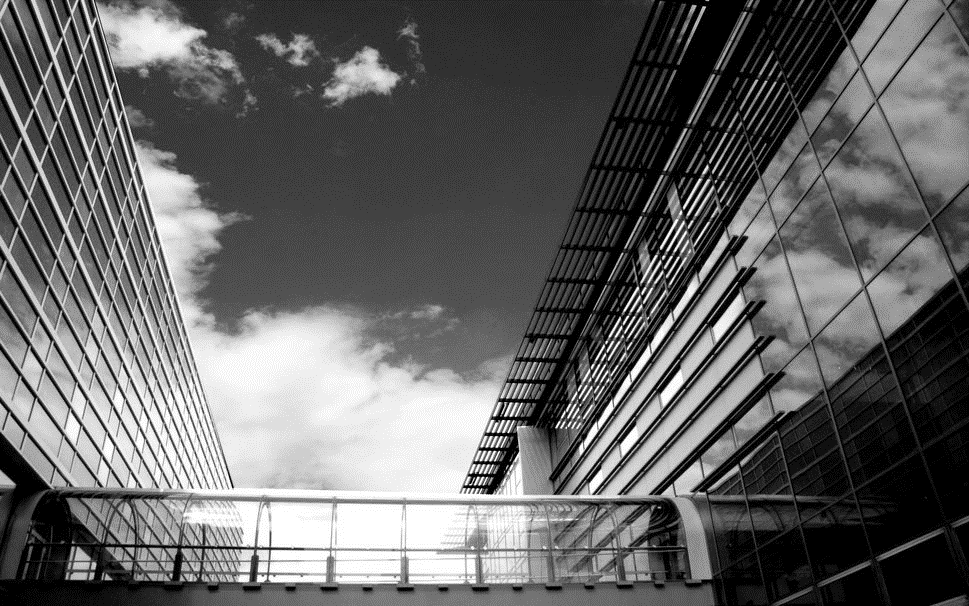 2022年支持对象：
    面向2019年1月1日前工商注册的，分为科技小巨人培育企业与科技小巨人企业两类予以支持。
　　执行期限：2022年1月1日至2023年12月31日。
支持对象与条件（须同时符合）
科技小巨人培育企业主要条件：
　　
        （一）上年末企业研发人员人数占职工总数的比例：制造类不低于10%，软件或科技服务类不低于30%；

　　（二）企业近三个会计年度的研究开发费用总额占主营业务收入总额的比例不低于6%；

　　（三）企业上年度主营业务收入在3000万元至1亿元之间；

　　（四）企业前三年主营业务收入或净利润的复合增长率在20%以上，或前三年内累计获得股权融资超过5000万元（或等值外币）；

　　（五）企业有良好的经营管理团队，健全的财务制度，较强的市场应变能力，灵活的激励机制。
支持对象与条件（须同时符合）
科技小巨人企业主要条件：

　　（一）上年末企业研发人员人数占职工总数的比例：制造类不低于20%，软件或科技服务类不低于50%；

　　（二）企业近三个会计年度的研究开发费用总额占主营业务收入总额的比例不低于5%；

　　（三）企业上年度主营业务收入在1亿元至10亿元之间；

　　（四）企业前三年主营业务收入或净利润的复合增长率在20%以上，或前三年内累计获得股权融资超过8000万元（或等值外币）；

　　（五）企业应有研发机构（技术中心、实验室、测试平台等）、研发计划及与之相适应的知识产权保护、人才培养（含引进）、创新激励等运作机制和较完善的规范化管理制度，并有良好的经营管理团队，有较强的风险控制机制和健全的规章制度。
申报方式
项目申报采用网上申报方式，无需送交纸质材料。申请人通过“中国上海”门户网站（http://www.sh.gov.cn）--政务服务--点击“上海市财政科技投入信息管理平台”进入申报页面，或者直接通过域名http://czkj.sheic.org.cn/进入申报页面：


　【初次填写】使用“一网通办”登录（如尚未注册账号，请先转入“一网通办”注册账号页面完成注册），进入申报指南页面，点击相应的指南专题，进行项目申报；
评审方式
第一轮通讯评审（网络评审）

第二轮见面会评审方式。

项目网上填报和截止时间以项目申报通知为准。
支持方式
非定额资助。

市级财政资金按照不超过实施周期内相关研发支出20%的比例给予资助，科技小巨人企业的资助额度不超过150万元/家，科技小巨人培育企业资助额度不超过100万元/家。区级财政资金按1:1的比例给予配套资助。　　

 市级财政资金采取后补助支持方式，企业承担的科技小巨人工程实施周期为2年后通过综合绩效评价后获得相应资助。
科技小巨人工程实施期结束后，市科委组织企业开展综合绩效评价。综合绩效评价主要包括财务审计和执行情况评价环节。
　　（一）财务审计事项主要包括：财务管理制度执行情况，研发资金到位和支出情况，实施期内营收状况，会计核算和财务信息情况等。
　　（二）执行情况评价按领域分组开展，采用定性和定量结合的评分方式，主要围绕企业成长能力、创新能力、市场竞争能力和社会贡献能力等方面进行。
1、综合绩效评价“通过”的，评价成绩由高到低排序，按一定比例分为“优秀”、“良好”、“合格”三个等次，给予相应的资金资助。具体标准以当年度绩效评价通知为准。

　　2、综合绩效评价“未通过”、“结题”的，不予资金资助。　

        一般情况下，综合绩效评价“通过”的，分为“优秀”、“良好”、“合格”三个等次，小巨人企业分别给予不超过150万元/项、120万元/项、90万元/项的资助，培育企业分别给予不超过100万元/项、80万元/项、60万元/项的资助，
政策问答
　　1、《办法》中非上市企业如何界定？
　　答：本《办法》中非上市指的是企业股票没有公开发行和没有在证券交易所交易。新三板挂牌、N板和E板等场外交易企业在科技小巨人工程申报范围内。
2、《办法》中提及的复合增长率如何计算？
 　答：本《办法》放宽了科技小巨人（含培育）企业成长性方面的申请条件。申请前三年企业“主营业务收入复合增长率20%以上”、“净利润复合增长率20%以上”、“累计获得股权融资超过5000万元（或等值外币）”，满足其中一项即可。
　　复合增长率计算的是申请前三年企业的年均复合增长率，公式为(申请前第一年数据/申请前第三年数据)^（1/2）-1。以2021年申请为例，企业需要提供2020年、2019年和2018年有关数据，主营业务收入复合增长率为（2020年数据/2018年数据）^（1/2）-1。
3、《办法》中提及的股权融资，如满足条件，需要提供哪些证明材料？
　　答：满足股权融资方面申请要求的，需要提供增资扩股协议、股权融资资金到账证明等材料。

　　4、某企业2020年获得科技小巨人工程支持，并于2020年已完成综合绩效评价。是否可以再次申请科技小巨人工程？
　　答：若2020年该企业为科技小巨人培育企业，目前符合科技小巨人企业申请要求，可以再次申请。若2020年该企业为科技小巨人企业，不可重复申请。
宝山区科委行政许可科
       
       联系人：张哲韧
     
     联系方式：26097746     13917811744（同微信）
     
     办公地址：淞滨路1号3楼304
谢谢！